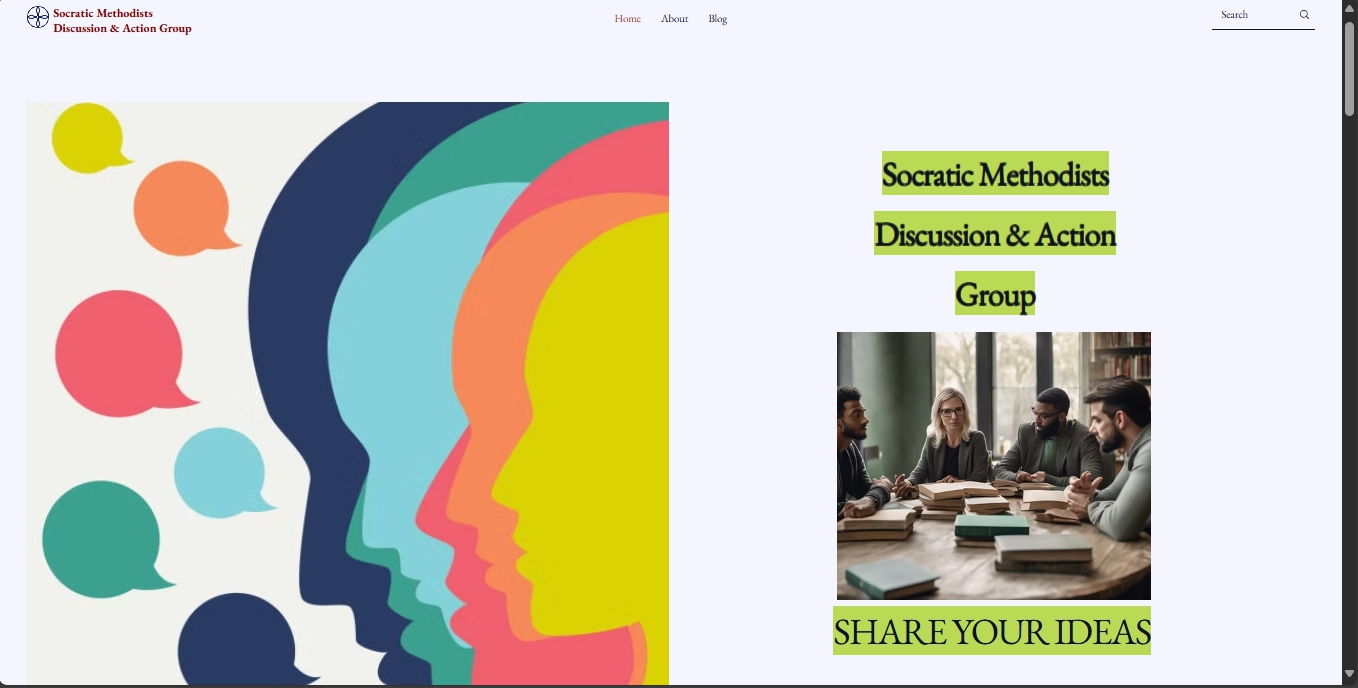 www.socraticmethodists.org
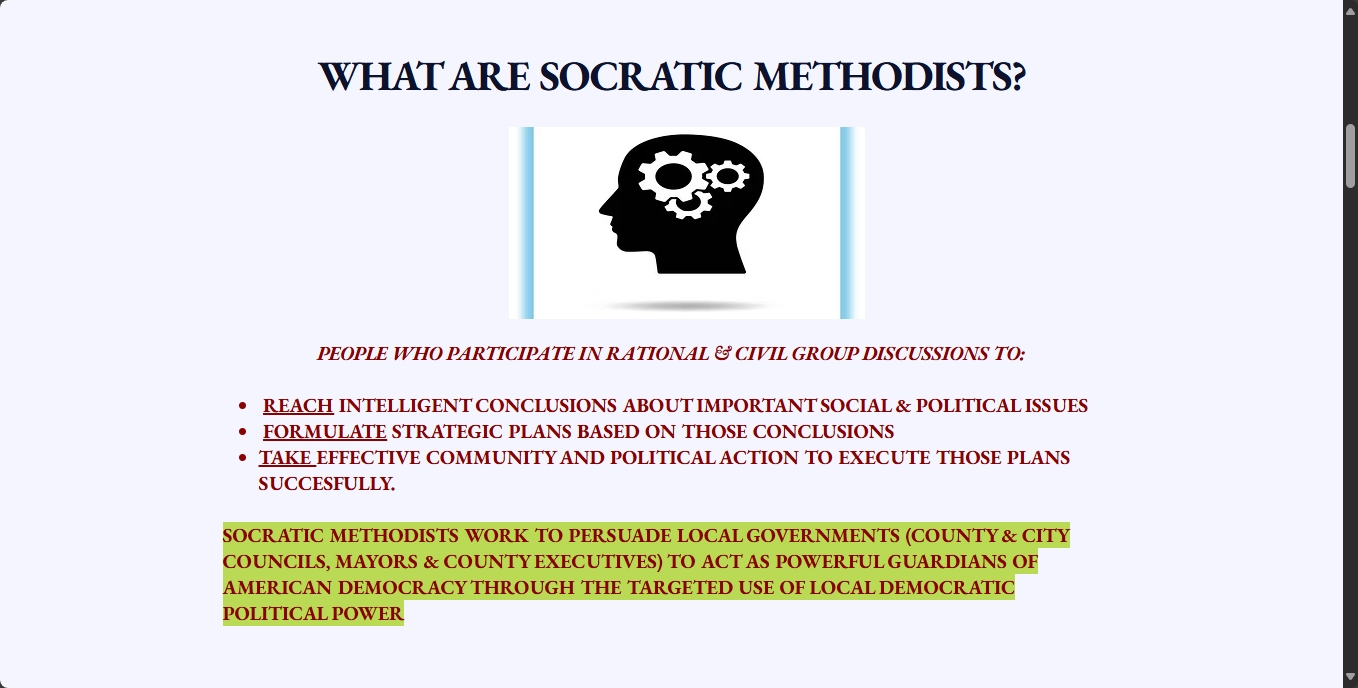 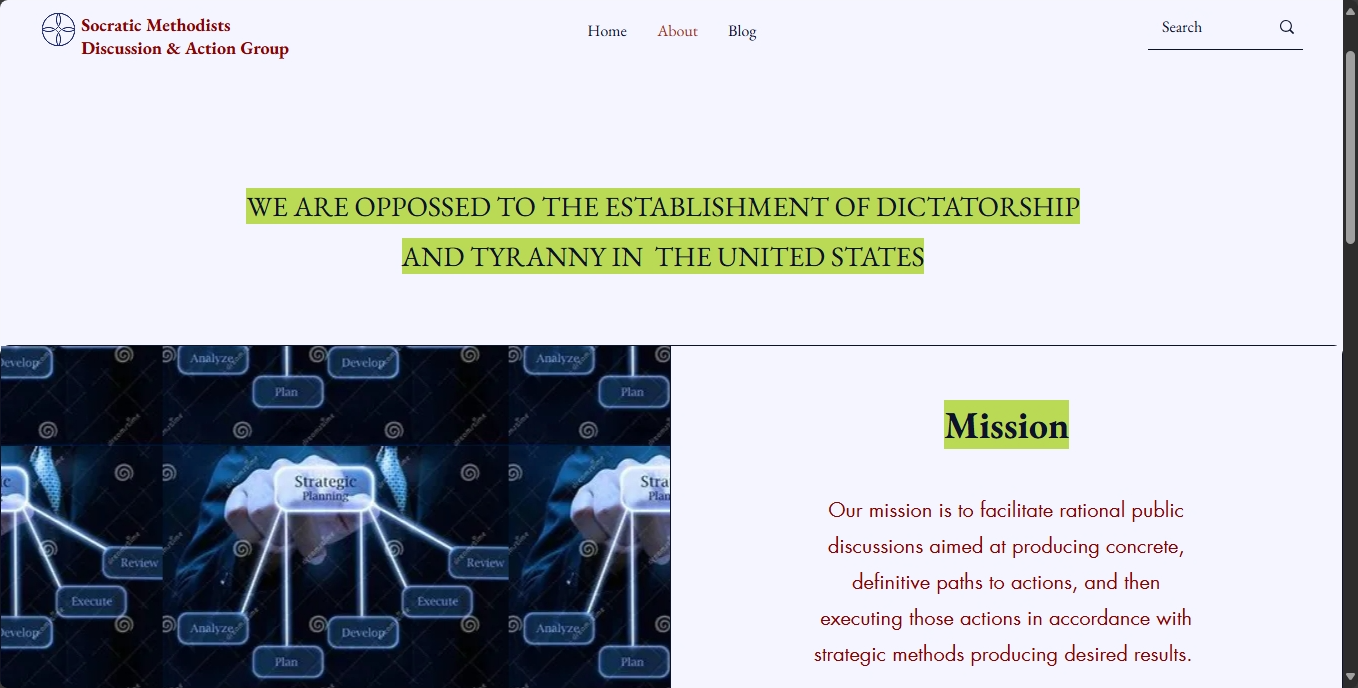 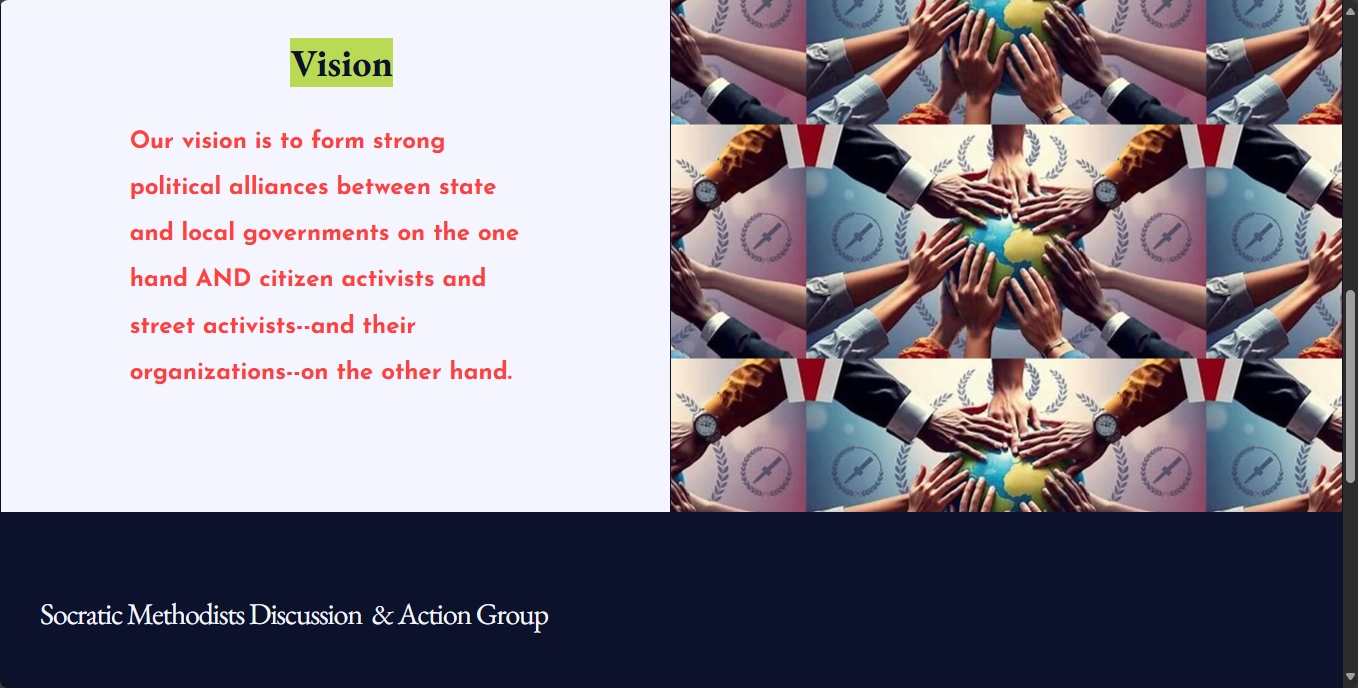 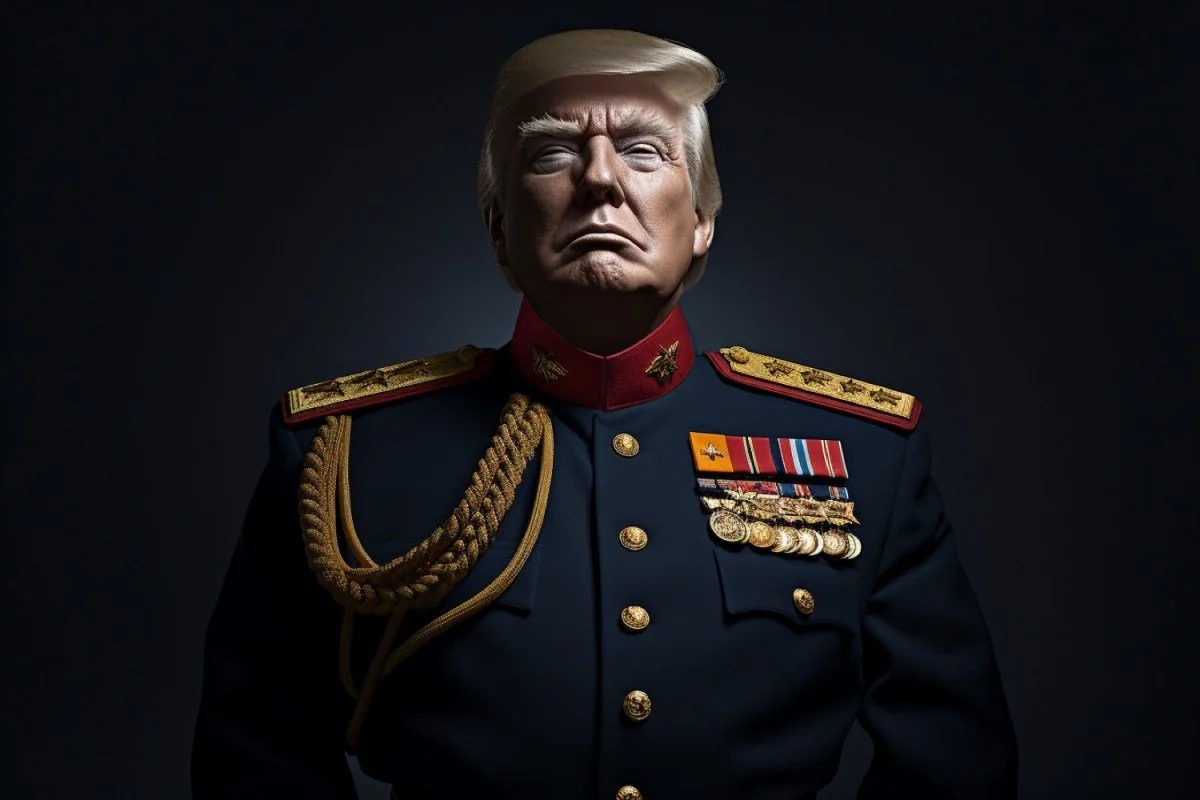 SOCRATIC METHODISTS
QUESTION FOR TODAY’S SESSION
WHAT DO YOU DO WHEN THE PRESIDENT OF THE UNITED STATES IS A TYRANT AND DICTATOR  WHO APPEARS TO BE ATTEMPTING TO ESTABLISH A DICTATORSHIP?
IS THAT EVEN A FAIR QUESTION?BASIC DEFINITIONS FROM OXFORD LANGUAGES DICTIONARY
LET’S TAKE A QUICK OPINION POLL
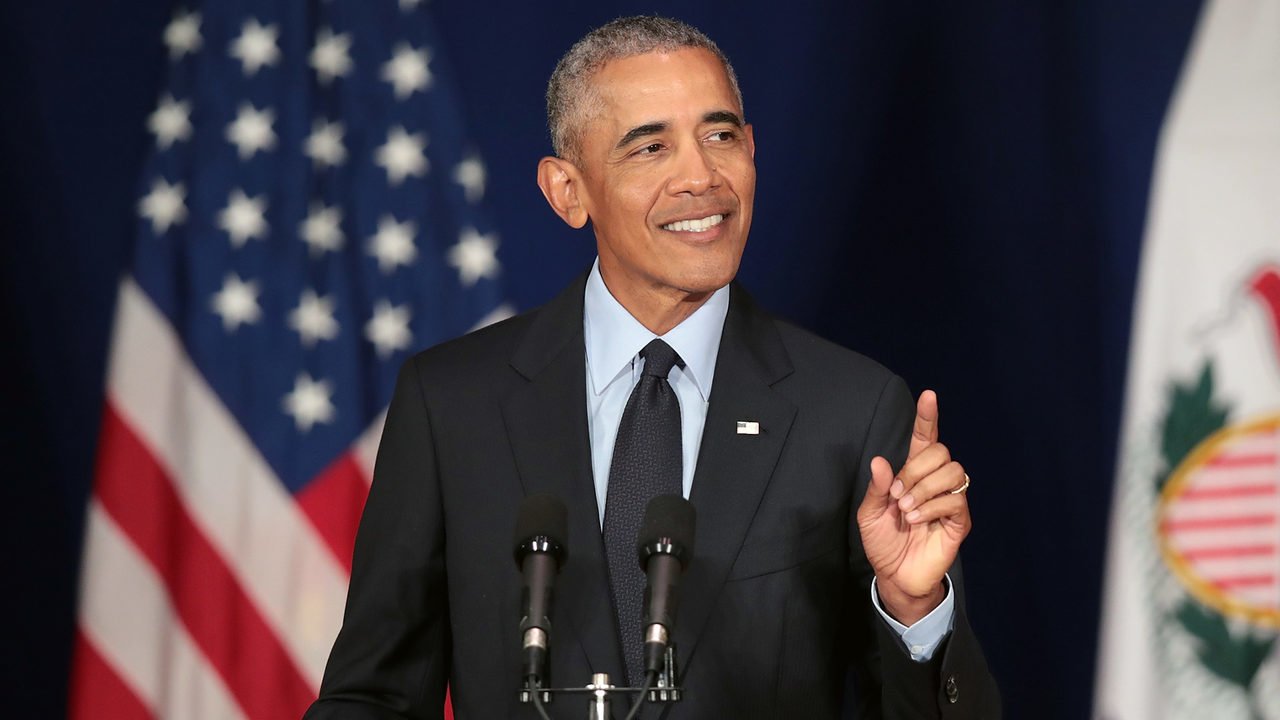 SURVEY OF WHAT SOME POLITICAL NOTEWORTHIES HAVE SAID ON THIS SUBJECTBARACK OBAMA
“We do not need four years of a wannabe king – a wannabe dictator, running around trying to punish his enemies,” 10/24/24. Harris campaign rally in Atlanta
This Photo by Unknown Author is licensed under CC BY-SA-NC
"Trump has said he wants to be a dictator on Day 1. How could anybody who has watched him not know that that’s what he wants to do? ... He wants unaccountable power," she continued. "He wants to be the person who has almost complete control over the country in a way that we have never imagined. 
09/26/24 Interview in Hartford Connecticut for her Book
Hillary Clinton
LIZ CHENEY
"This is how dictators destroy free nations. They threaten those who speak against them with death," 
"We cannot entrust our country and our freedom to a petty, vindictive, cruel, unstable man who wants to be a tyrant.“
11/01/24. Her response to Trump saying she should  be put in the line of fire . Cheney post on X.
Former Top Trump Military Advisor & his former white house chief of staff
GENERAL JOHN KELLY: FORMER TRUMP WHITE HOUSE CHIEF OF STAFF: “TRUMP FITS INTO THE GENERAL DEFINiTION OF FASCIST”. “HE CERTAINLY PREFERS THE DICTATOR APPROACH TO GOVERNMENT.”
GENERAL MARK MILLEY: TRUMP’S FORMER CHAIRMAN OF THE JOINT CHIEFS OF STAFF:
“TRUMP IS THE MOST DANGEROUS PERSON IN THE COUNTRY AND IS FASCIST TO THE CORE”
ACTION PLAN BEING PURSUED AT PRESENT
GOAL: FOR COUNCIL TO HOLD INVESTIGATIVE HEARINGS & PUBLIC DEBATE ON CERTAIN LEGISLATIVE QUESTIONS &MAKE FINDINGS ON THOSE QUESTIONS
LOBBYING THE KING COUNTY COUNCIL TO INTRODUCE A PROPOSED RESOLUTION
Receive Testimony from academic experts in Constitutional Law; Political Philosophy & Science; U.S. Political History; and interested members of the Public, to determine:
1. Is Trump establishing or attempting to establish a dictatorship?
2. If so, does our Constitutional System accommodate the establishment of dictatorship?
3. If our Constitutional System does not accommodate the establishment of dictatorship, what actions, if any, should & can the King County Council take in compliance with each member’s oath to uphold the Constitution of the United States?
9 Members: 7 Democrats and 2 Republicans. They are elected representatives of the 2.26 million King County residents, including all Seattle’s.
WHY THE KING COUNTY COUNCIL?
LARGE CONSTITUENCY AS A REPRESENTATIVE LEGISLATIVE BODY. 2.26 MILLION RESIDENTS OF KING COUNTY
   
30% OF THE ENTIRE STATE OF WASHINGTON POPULATION

HAS THREE TIMES THE POPULATION OF 7TH CONGRESSIONAL DISTRICT & THREE TIMES THE POPULATION OF CITY OF SEATTLE – 3 TIMES THE DEMOCRATIC REPRESENTATION OF THE CITY OF SEATTLE COUNCIL

IT IS BY FAR THE MOST POPULOUS COUNTY OF THE 39 WASHINGTON STATE COUNTIES. GREATER POPULATION THAN 99.7% OF 3144 COUNTIES IN USA. 

IT IS THE 12TH MOST POPULOUS COUNTY OF THE 3144 COUNTIES IN THE USA

7 OF THE 9 MEMBERS ARE DEMOCRATS SO THEY HAVE A SUPER MAJORITY (MORE THAN 2/3RDS AND CAN OVERRIDE ANY EXECUTIVE VETO

AND SEVERAL MEMBERS HAVE ALREADY EXPRESSED SYMPATHY FOR TAKING LEGISLATIVE ACTIONS ON TRUMP. ACCESSIBILITY
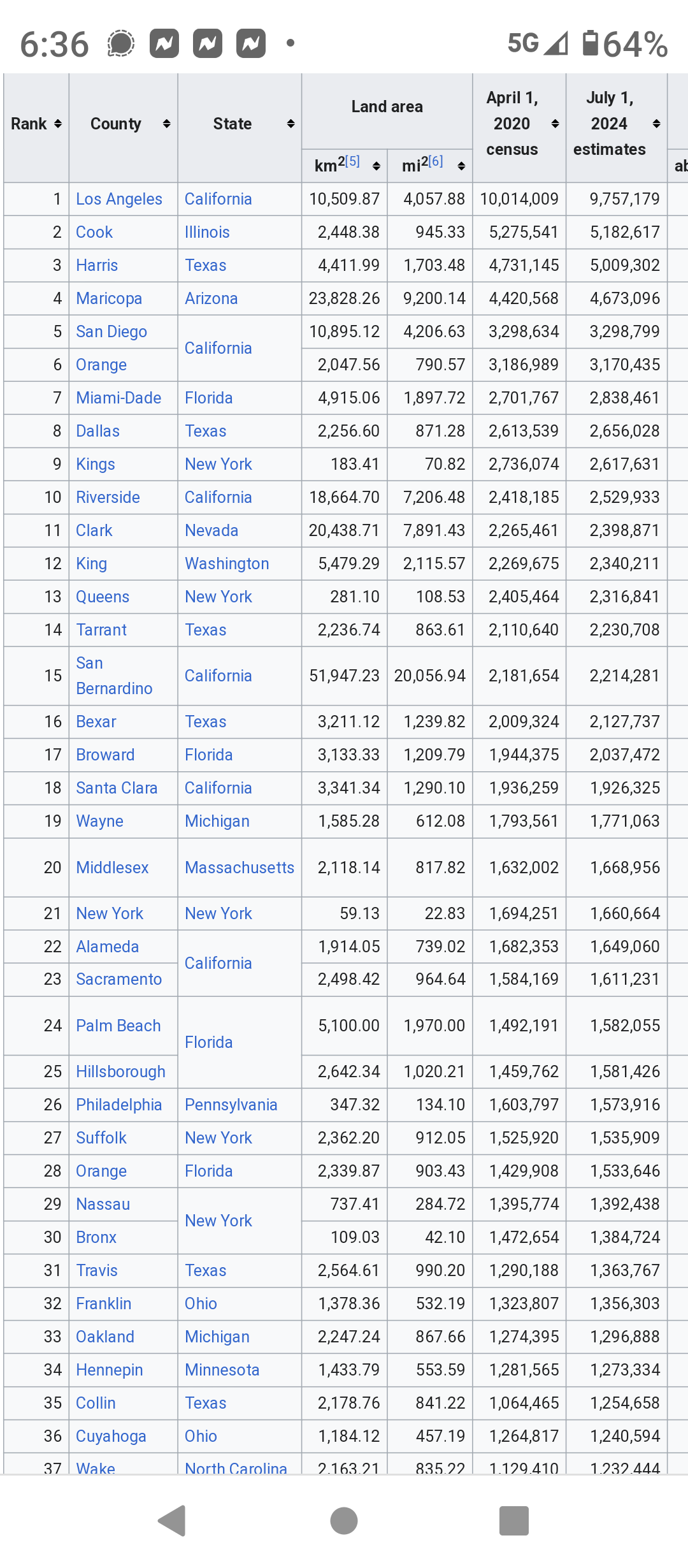 KING COUNTY HAS A GREATER POPULATION THAN 14 STATES
                                                                                    
1.  Wyoming: 576,851                                                      11. Hawaii: 1,449,885
Vermont: 643,077                                                       12. West Virginia: 1,793,716
Alaska: 733,391                                                           13. Idaho: 1,866,000
North Dakota: 779,094                                              14. Nebraska: 1,961,266                              
South Dakota: 886,667
Delaware: 989,948
Montana: 1,084,225
Rhode Island: 1,097,379
Maine: 1,362,359
New Hampshire: 1,377,529
WHAT ARE THE POLITICAL OBJECTIVES AND WHY SHOULD IT BE PURSUED?
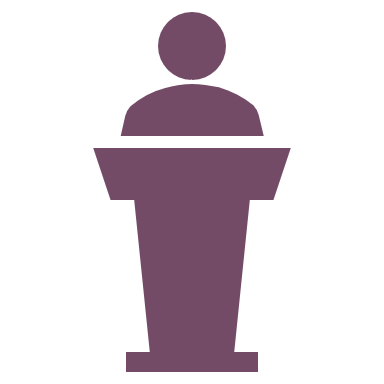 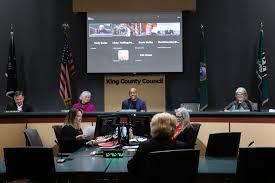 OBJECTIVE IS FOR COUNCIL TO MAKE LEGISLATIVE FINDINGS, BASED ON PUBLIC TESTIMONY AND EVIDENCE ON FOLLOWING QUESTIONS:

IS TRUMP ATTEMPTING TO ESTABLISH A POLITICAL DICTATORSHIP THROUGH THE ABUSE OF PRESIDENTIAL AUTHORITY AND POWER?

IF SO, DOES THE U.S. CONSTITUTION ACCOMMODATE THAT ATTEMPT?

IF THE U.S. CONSTITUTION DOES NOT ACCOMMODATE THAT ATTEMPT, WHAT ACTIONS IF ANY IS THE KING COUNCIL WILLING AND ABLE TO TAKE IN ORDER TO FULFILL THE OATH OF THE COUNCIL’S MEMBERS TO UPHOLD THE CONSTITUTION OF THE UNITED STATES?
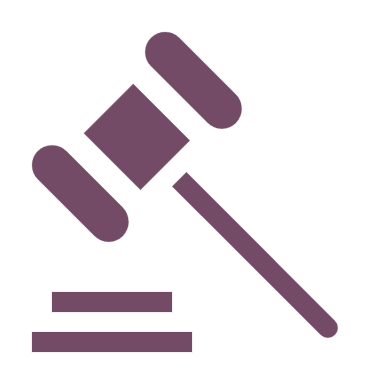 WHY IS IT IMPORTANT TO HAVE LEGISLATIVE BODIES MAKE LEGISLATIVE FINDINGS ABOUT THESE ISSUES?



BECAUSE THAT IS HOW AMERICAN DEMOCRACY IS SUPPOSED TO WORK? THE WILL AND SENTIMENTS OF THE PEOPLE ARE EXPRESSED THROUGH AND BY THE DEMOCRATIC INSTITUTIONS THAT REPRESENT THEM & WHICH IS WHAT WE ELECT THEM TO DO.
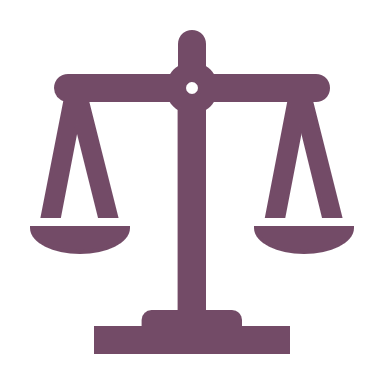 MORAL AUTHORITY VERSUS CONSTITUTIONAL & STATUTORY AUTHORITY
ULTIMATE OBJECTIVES
ENCOURAGE OTHER CITY & COUNTY COUNCILS TO FOLLOW THE EXAMPLE OF THE KING COUNTY COUNCIL (3,144 County Councils; over 30,000 City Councils)
OBTAIN SIGNIFICANT LOCAL AND MASS MEDIA COVERAGE
ATTACK AND UNDERMINE THE TRUMP REGIME LAWFULLY AND IN THE SPHERE OF “MORAL AUTHORITY”
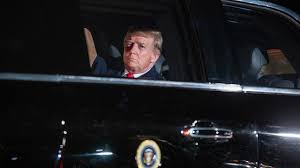 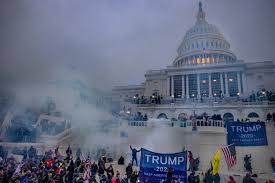